06 Nisan 2020

ÖĞRENCİ 
GÖREVLERİ
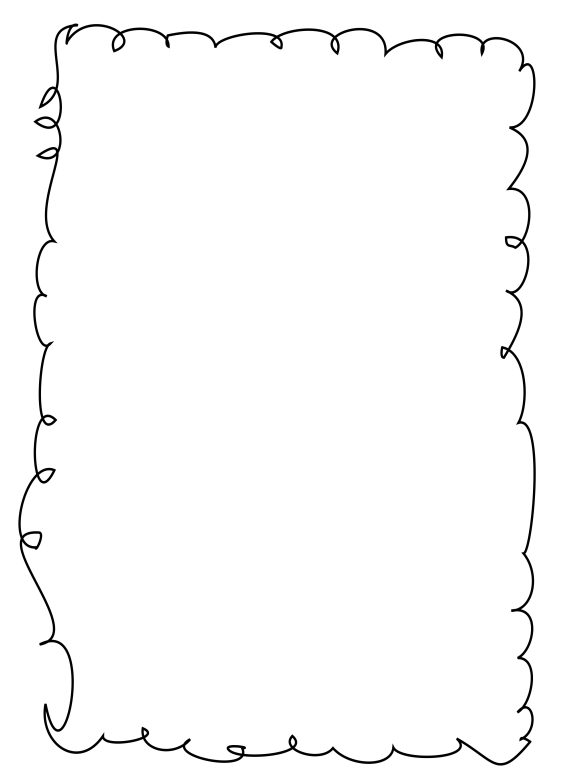 TÜRKÇE ÇALIŞMAMIZ
Aşağıdaki metni önce okuyunuz. Daha sonra parantezli ( ) yerlere uygun noktalama işaretlerini koyarak Türkçe defterinize yazınız.
Biz İstanbul (  ) da Maçka (  ) da otururduk (  ) Yaz aylarında akşamları 
Florya (  ) yüzmeye giderdik (  ) Atatürk (  ) ün Florya Plajı (  )ndaki köşkü bize çok yakındı (  ) O da bizler gibi akşamları denize girerdi (  )

        Bir akşam Atatürk (  ) yanımıza geldi (  ) Babam (  ) beni ve kardeş -
lerimi Atatürk (  ) e tanıttı (  ) Bizler (  ) küçük olduğumuz için onun büyüklüğünü kavrayacak durumda değildik (  )
Metinde kaç tane özel ad vardır? Bulduğunuz özel adları yazınız.
Metindeki cins adlardan 5 tanesini yazınız.
Metinde kaç tane cümle vardır?
Metinde son cümlede kaç tane sözcük vardır?
BENZER Mİ? FARKLI MI?
Aşağıdaki verilen resimler arasında benzer özelliğe sahip olanları ve farklı olanı bulalım. Türkçe defterimize örnekteki gibi cümlelerle açıklayalım.
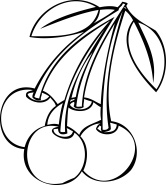 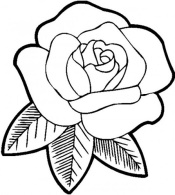 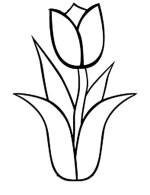 Lale ve gül bir çiçektir. Kiraz ise bir meyvedir.
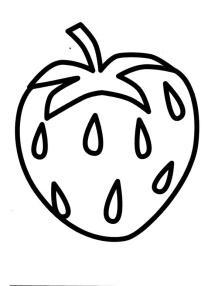 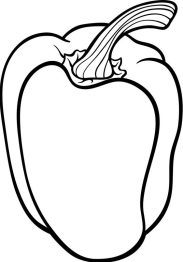 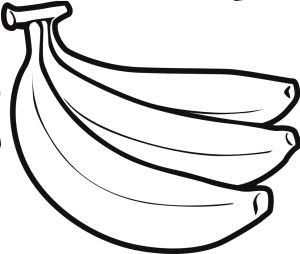 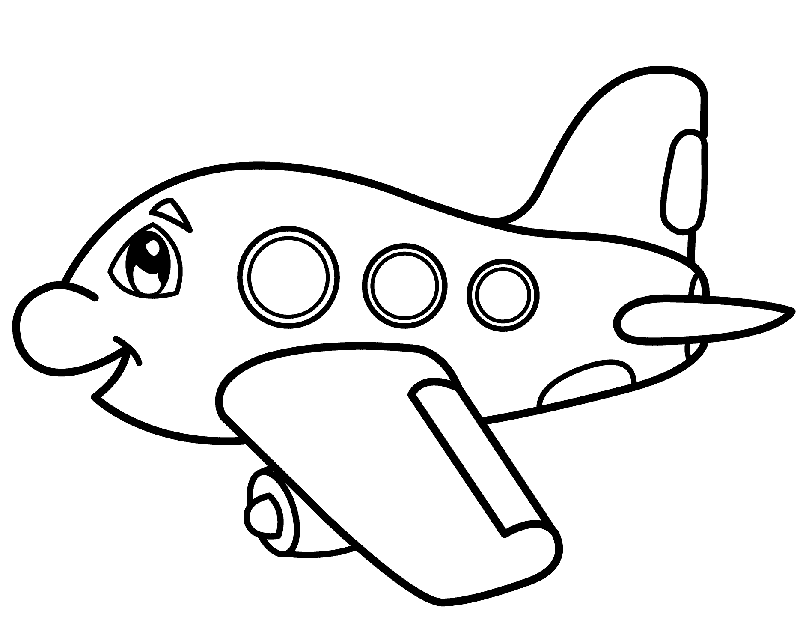 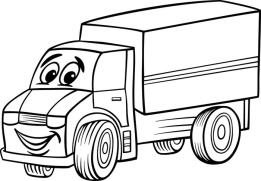 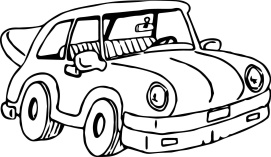 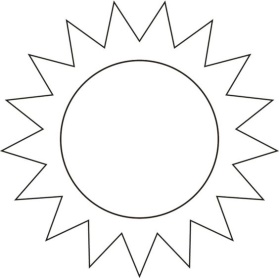 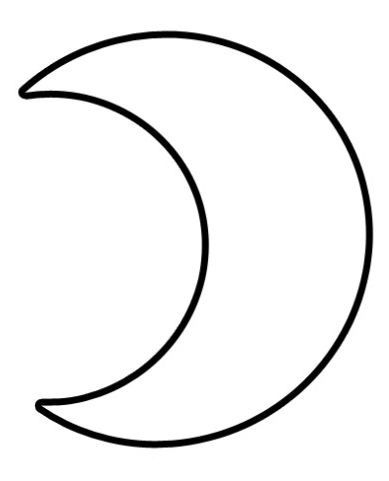 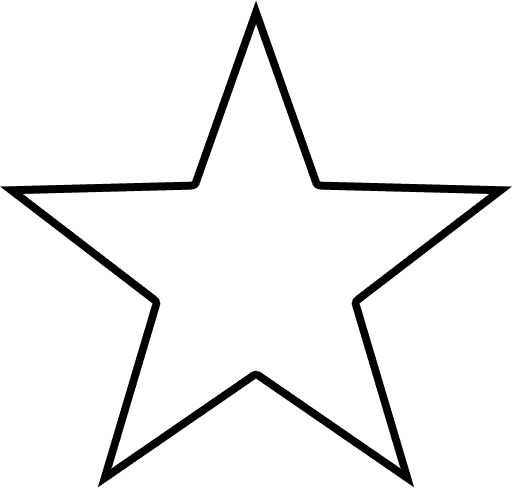 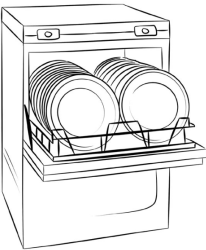 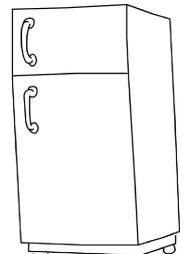 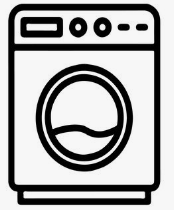 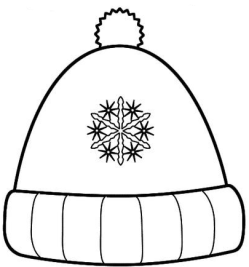 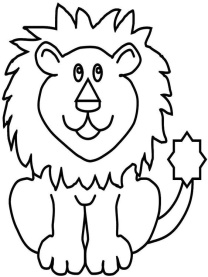 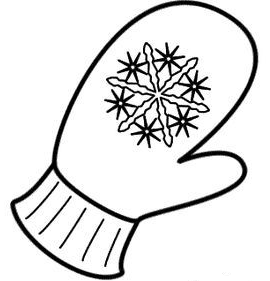 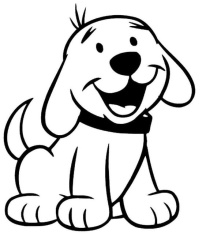 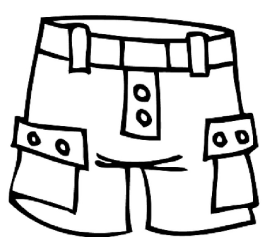 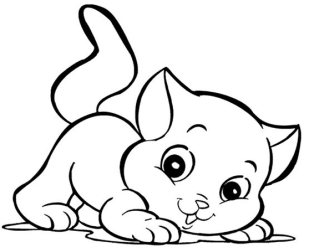 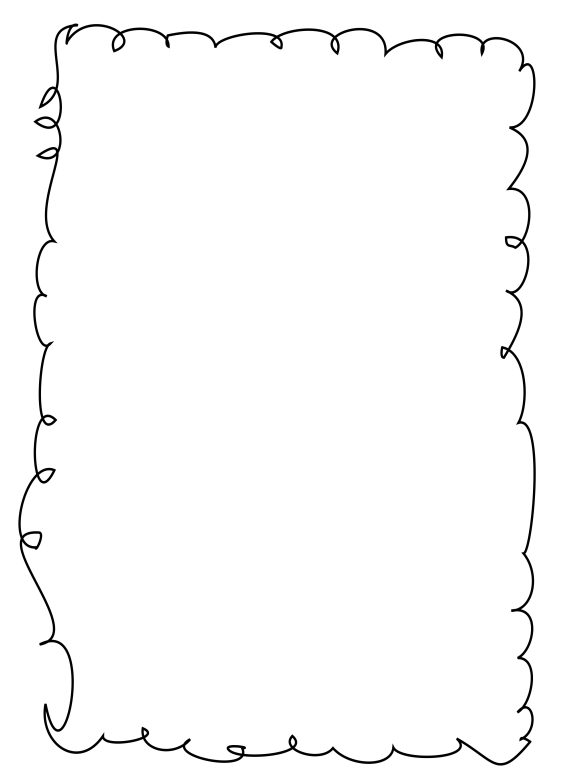 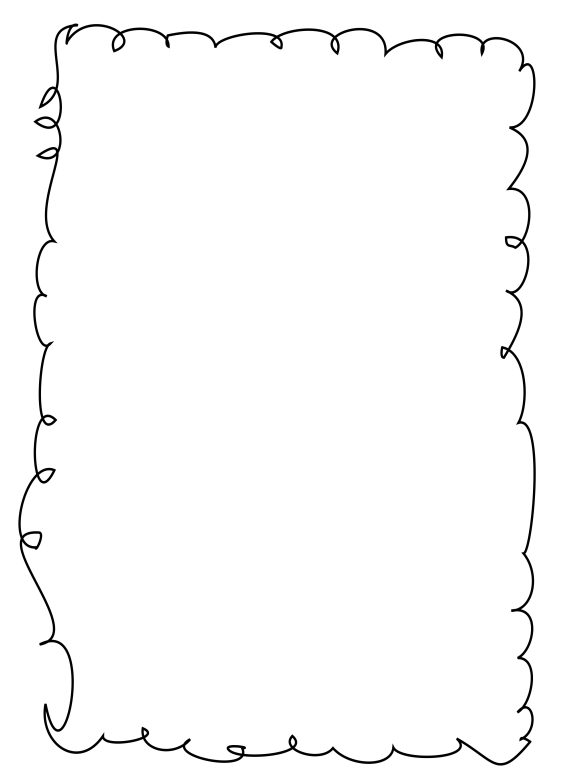 PROBLEMLERİMİZ
Problemleri matematik defterine yaz ve cevapla bakalım.
PROBLEM 1:
PROBLEM 2:
Yaşımı sordular. 10’dan 2 çıkar, 4 ile çarp dedim. Yaşımı buldunuz mu?
Dört eşit sayının toplamı 36’dır. Buna göre sayılardan biri kaçtır?
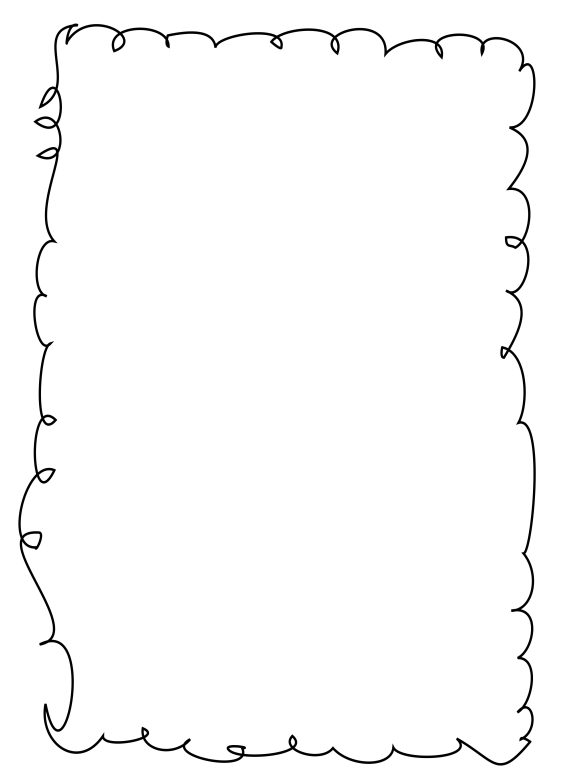 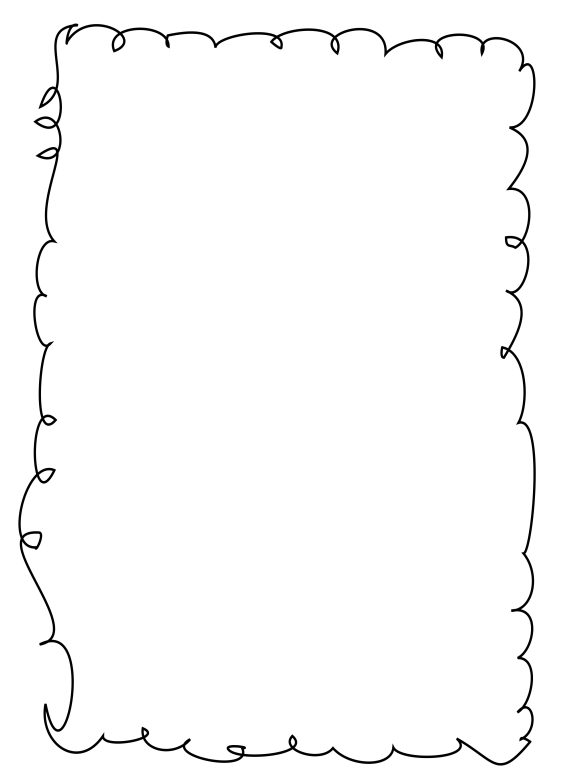 PROBLEM 4:
PROBLEM 3:
Babamdan 7, annemden 12 lira aldım. Kumbaramda da 5 lira vardı. Toplam paramı 3 günde eşit olarak harcadım. Günde kaç lira harcamış oldum?
Denizde 7 kayık var. Her kayığın 4 tane küreği var. Küreklerin 13 tanesi denize düşerse, kaç kürek kalır?
İŞLEMİ YAP, BİLGİYİ KAP
İşlemleri yaparak bulduğunuz sonuçları uygun boşluklara yazınız. Bu sonuçlar size aslanlar hakkında ilginç bilgiler verecek. İşlemleri ve cümleleri matematik defterine yazmayı unutma.
L
A
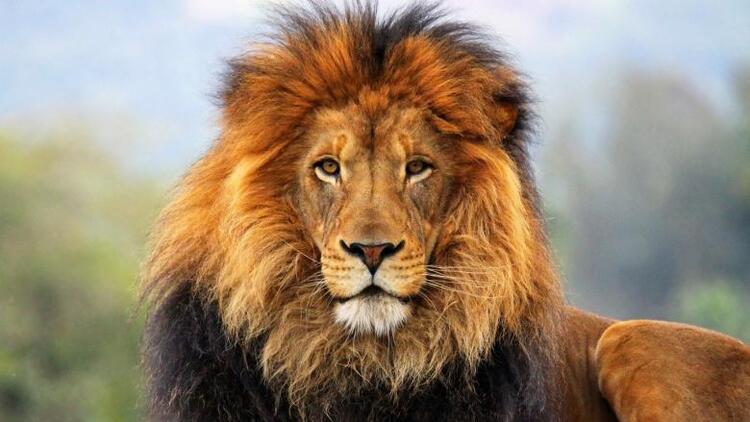 8 x 3 = ?
16 + 14 = ?
A
32 :  4 = ?
S
74 - 59 = ?
N
50 - 38 = ?
A
Yetişkin bir aslanın ısırığı, herhangi bir ev kedisinin ısırığından …………. kat daha güçlüdür.
S
Günde ortalama …………… kilogram et yerler.
L
Aslanlar uyumayı çok seven hayvanlardır. Büyük bir akşam yemeğinin ardından 
…………. saat uyuyabilmektedirler.
A
Aslanın kükremesi …………… kilometre uzaktan duyulabilir.
N
Bir aslanın ortalama ömrü ……….. yıldır.